Das JUMP!-Projekt der BSG Stadt Köln
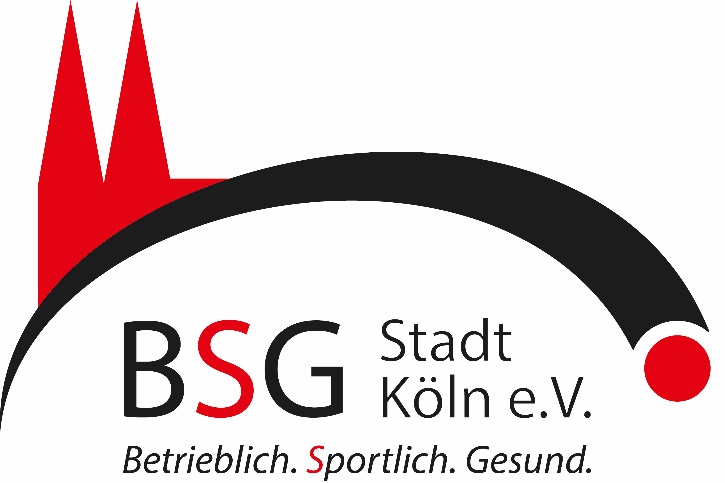 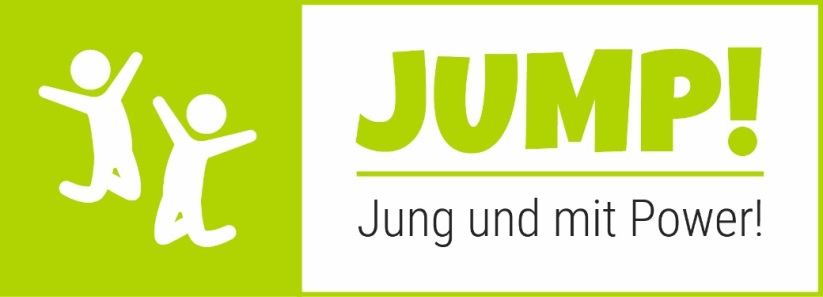 Hintergrund
Gemeinsames Projekt mit der Stadt Köln
Beitragsfreie BSG-Mitgliedschaft für Auszubildende
Alle sportlichen Angebote der BSG kostenlos nutzbar
Exklusive JUMP!-Sportgruppen & Events
Ziel: Junge Menschen für sportliche Aktivitäten begeistern
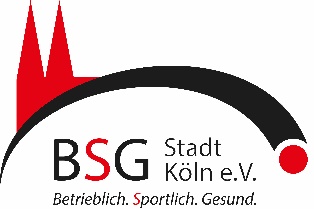 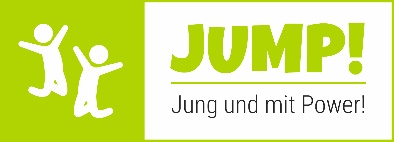 Inhalte
Exklusive Sportgruppen
Jumping Fitness
Float Fit 
Hochintensives Intervalltraining
Yoga
Exklusive Events
Eisparty im Kölner Lentpark
Spartenangebote der BSG
„Klassische Sportarten“ wie Basketball, Fußball, Schwimmen oder Tischtennis
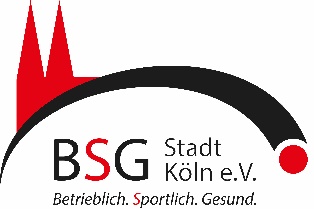 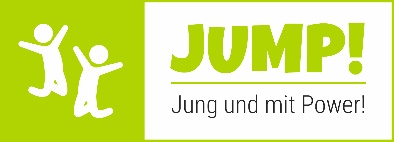 Fakten
200 JUMP!-Mitglieder
Deutschlandweit einzigartig
Trotz Corona-Pandemie zahlreiche Neuanmeldungen
Erfolgreiche Zusammenarbeit mit der Stadt Köln
Jurypreis beim Sparda Leuchtfeuer
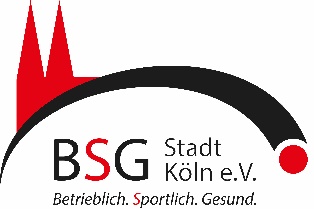 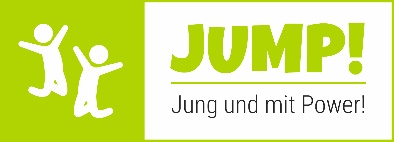 Impressionen
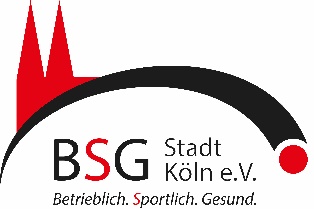 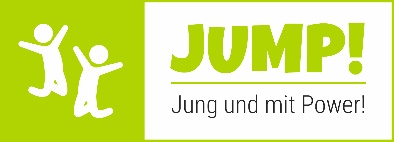